Week 13
Ideally, prior to showing these slides, print the slides and cut up the sentences and pictures. Ask the learners in groups to match them, then work through the slides and ask learners to correct as you go along.

Use the arrows on the keyboard to move forward or click the buttons. Press F5 on the keyboard to start the slideshow.
end show
[Speaker Notes: Prepositions of time and present simple tense

Prepositions of place]
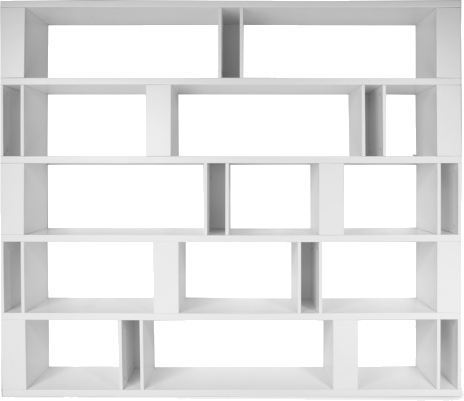 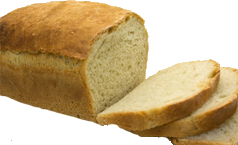 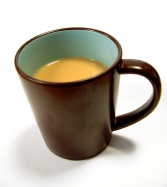 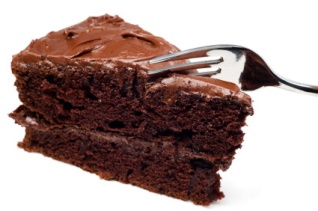 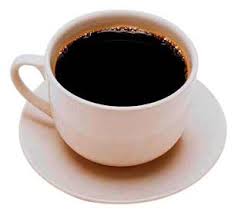 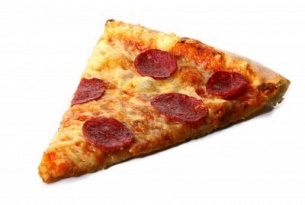 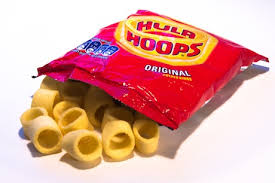 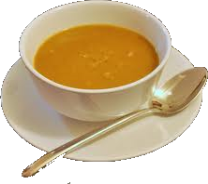 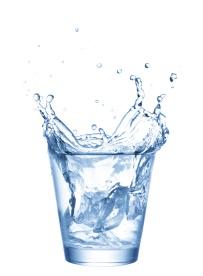 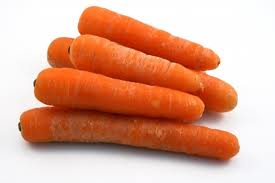 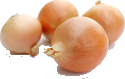 1
The bread is above the tea.
2
The cake is next to the tea.
3
The coffee is under the cake.
4
The pizza is on the shelf.
4
The crisps are between the pizza and the soup.
6
The water is in the glass.
7
The soup is next to the crisps.
8
The pizza is above the water.
9
The onions are in front of the carrots.
10
The carrots are behind the onions.
start again(if needed)
end show
slide 1